SPOLUPRÁCE S APLIKAČNÍ SFÉROU
Iva Burešová, psychologický ústav FF MU
ZÁKLADNÍ SCHÉMA SPOLUPRÁCE
KATEGORIZACE SPOLUPRÁCE – KONCEPT A
Zdroj: HEFCE, 1998
KATEGORIZACE SPOLUPRÁCE – KONCEPT B
Charles, Howels, 1992
STRUČNÝ HISTORICKÝ EXKURZ
KOŘENY SPOLUPRÁCE SPADAJÍ DO PRŮMYSLOVÉ REVOLUCE V USA 1862

NA SPOLUPRÁCI JSOU ZALOŽENY Massachusetts Institute of Technology, Cornell University

V ANGLIIUNIVERZITY: Birmingham, Bristol, Leeds, Liverpool, Manchester, Newcastle, Sheffield
1. SVĚTOVÁ VÁLKA – INTENZIVNÍ SPOLUPRÁCE VE VOJENSKÉ OBLASTI (Německo, Anglie)

POVÁLEČNÝ TECHNOLOGICKÝ ROZVOJ PO 2. SVĚTOVÉ VÁLCE

DALŠÍ BOOM V 80. LETECH 20. STOL. – USA, VB, ZÁPADNÍ EVROPA
ÚSPĚCHY NA POLI SPOLUPRÁCE
ČÍNA

USA

VB na seznamu 50 nejlepších univerzit světa je 8 britských
PŘÍNOS SPOLUPRÁCE PRO VYSOKÉ ŠKOLY            A VĚDECKÉ INSTITUCE
PŘÍNOS SPOLUPRÁCE PRO VYSOKÉ ŠKOLY            A VĚDECKÉ INSTITUCE
PŘÍNOS SPOLUPRÁCE PRO VYSOKÉ ŠKOLY            A VĚDECKÉ INSTITUCE
PŘÍNOS PRO APLIKAČNÍ SFÉRU
ÚSPĚŠNÉ INOVACE PROSTŘEDNICTVÍM SPOLUPRÁCE
INOVACE JSOU ÚKOLEM CELÉ SPOLEČNOSTI – NEJEN PODNIKŮ
VŠ SE MUSÍ NAUČIT UPLATŇOVAT APLIKOVANÉ VÝSTUPY VĚDY
TRANSFER TECHNOLOGIÍ A DUŠEVNÍHO VLASTNICTVÍ
ZAKLÁDÁNÍ INOVATIVNÍCH SPOLEČNOSTÍ A PRODEJ LICENCÍ
OBLASTI SPOLUPRÁCE: PRŮMYSL, SLUŽBY
PODMÍNKY VZNIKU ÚSPĚŠNÉ SPOLUPRÁCE
VYBRANÉ PŘEKÁŽKY SPOLUPRÁCE
MODELY TRANSFERU VĚDOMOSTÍ
SERVISNÍ MODEL
HLAVNÍM CÍLEM JE USPOKOJOVAT POTŘEBY UNIVERZITY

VŠEM INOVACÍM SE DOSTÁVÁ STEJNÉ POZORNOSTI A STEJNÝCH ZDROJŮ

+ ROZHODNUTÍ NEJSOU ČINĚNA KOMERČNĚ

-  NÍZKÁ ZISKOVOST A POTŘEBA VÝZNAMNÉ FINANČNÍ PODPORY
ZISKOVÝ MODEL
HLAVNÍM CÍLEM JE MAXIMALIZACE ZISKU

NEZBYTNÍ JSOU ZKUŠENÍ ZAMĚSTNANCI

EXISTUJÍ PŘÍSNÁ VÝBĚROVÁ KRITÉRIA A ZAMĚŘENÍ POUZE NA ÚSPĚŠNÉ PROJEKTY A SELEKCI VÍTĚZŮ
ROZVOJOVÝ MODEL
HLAVNÍM CÍLEM JE EKONOMICKÝ ROZVOJ A NÁVRAT INVESTIC REGIONU, NEBO STÁTU

PROVÁDÍ SE TRANSFER TECHNOLOGIÍ MÍSTNÍM PODNIKŮM ZA NIŽŠÍ, NEŽ KOMERČNÍ CENY

ZAMĚŘENÍ NA VYTVÁŘENÍ NOVÝCH PRACOVNÍCH MÍST A PODPORY PODNIKÁNÍ

UNIVERZITA PLNÍ FUNKCI ROZVOJE REGIONU
ROLE STÁTU VE SPOLUPRÁCI
ZÁSADNÍ ROLI V POSÍLENÍ SPOLUPRÁCE MEZI VŠ A VÝZKUMNÝMI INSTITUCEMI HRAJE STÁT

„Higer education should serve the economy more effectively and to have closer links with industry and commerce, and to promote enterprise.“ GB, 1987
SOUČASNÝ KONTEXT
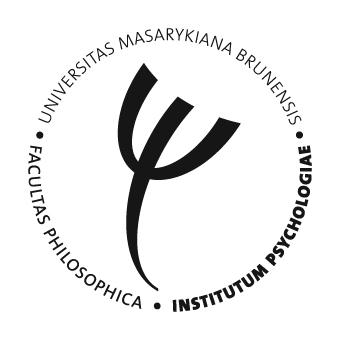 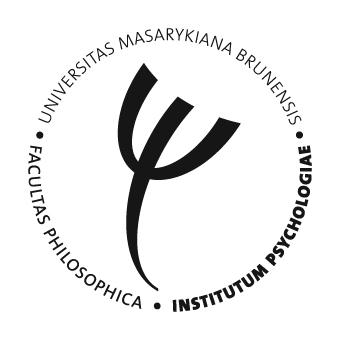 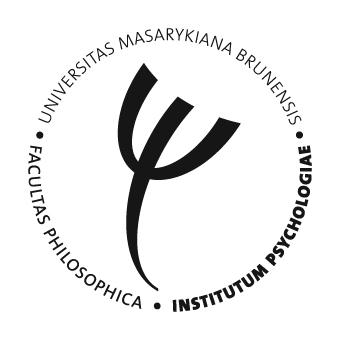 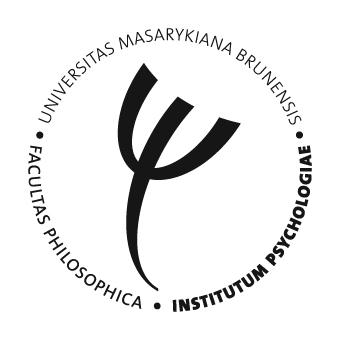 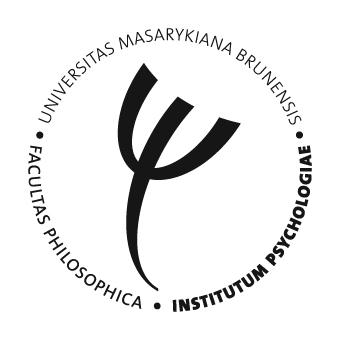 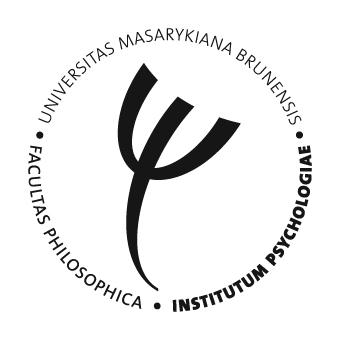 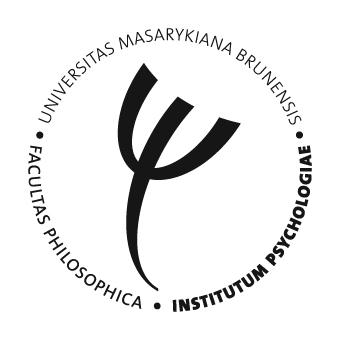 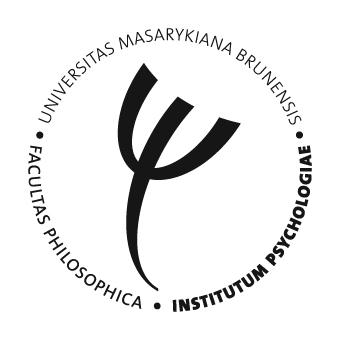 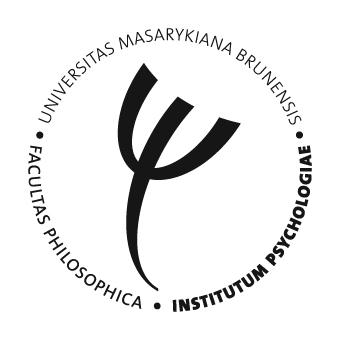 JAK DLOUHO JE UDRŽITELNÁ KONKURENCESCHOPNOST ČESKÉ VĚDY???
SOUČASNÝ KONTEXT
80 % INOVACÍ VZNIKÁ V DODAVATELSKÝCH ŘETĚZCÍCH

20 % INOVACÍ MÁ SOUVISLOST S VŠ

ÚZKÁ SPOLUPRÁCE S APLIKAČNÍ SFÉROU VYŽADUJE: ZMĚNU MYŠLENÍ A OSOBNÍ ZODPOVĚDNOST
SOUČASNÝ KONTEXT
STÍRÁ SE HRANICE MEZI ZÁKLADNÍM A APLIKOVANÝM VÝZKUMEM

V MNOHA OBORECH JE VÝZKUM VYTLAČEN Z VŠ (CHEMIE, FARMACIE, ELEKTROTECHNIKA, BIOTECHNOLOGIE…)

VE VYBRANÝCH OBLASTECH JE PRŮMYSL NAPŘED JAK V APLIKOVANÉM, TAK V ZÁKLADNÍM VÝZKUMU
SOUČASNÝ KONTEXT
PRŮMYSL JE HLAVNÍM MOTOREM INOVACÍ – UNIVERZITY HRAJÍ OKRAJOVOU ROLI

ZÁKLADNÍM POSLÁNÍM VŠ JE PRÁCE S TALENTY

VELMI MÁLO VÝSLEDKŮ AKADEMICKÉHO VÝZKUMU KONČÍ ÚSPĚŠNOU REALIZACÍ
SOUČASNÝ KONTEXT
K INOVACÍM DOCHÁZÍ ČASTĚJI PŘI PRÁCI S PRODUKTY

K ÚSPĚŠNÉMU PŘENOSU TECHNOLOGIÍ DOCHÁZÍ TAM, KDE JSOU FIRMY SCHOPNY ZAMĚSTNAT VELKÝ POČET VYSOCE KVALIFIKOVANÝCH ABSOLVENTŮ
ZAJÍMAVOSTI Z VB 
BRITÁNIE VYDÁVÁ NA VĚDU 3% CELOSVĚTOVÝCH NÁKLADŮ, ALE MÁ PŘITOM JEN 1 % SVĚTOVÉ POPULACE
7,9% VĚDECKÝCH PUBLIKACÍ NA SVĚTĚ NÁLEŽÍ Britům
11,8% CITACÍ VĚDECKÝCH PUBLIKACÍ PATŘÍ BRITŮM
KROMĚ USA JE ZDE NEJVÍCE DRŽITELŮ NOBELOVÝCH CEN
37% PGS ZAHRANIČNÍCH, 20% AKADEMIKŮ 
NEJSLABŠÍ MÍSTO VŠ A VÝZKUMNÝCH ÚSTAVŮ?
MARKETING VĚDY A VÝZKUMU
REALITA ?
MARKETING VaV V PODSTATĚ NEEXISTUJE

VÝZKUMNÍCI JEJ POVAŽUJÍ ZA ZBYTEČNOU ČINNOST

VÝSLEDKY TOHOTO STAVU JSOU CELOSPOLEČENSKY TRISTNÍ
KVÍZ 
KTERÉ OSOBNOSTI ČESKÉ VaV ZNÁTE?

KTERÉ OBJEVY ČESKÉ VaV ZNÁTE?

ZNÁTE VÝSLEDKY VĚDECKÉ ČINNOSTI NAŠEHO ÚSTAVU?

CHCETE PRACOVAT VE VĚDĚ A VÝZKUMU? PROČ ANO, PROČ NE?
MARKETING VaV - SCHÉMA
HROZBY PRO VaV PŘI NEZVLÁDNUTÉM MARKETINGU
KRÁTKODOBÝ HORIZONT: spolupráce VŠ a AV s praxí

STŘEDNĚDOBÝ HORIZONT: využití kapacit

DLOUHODOBÝ HORIZONT: nedostatek motivovaných talentů

MARKETING VaV V MEZINÁRODNÍM KONTEXTU: prosazení české VaV v rámci EU a globálním kontextu
PROČ JE ÚROVEŇ ČESKÉHO MARKETINGU VaV TAK TRISTNÍ?
NEEXISTUJE TÉMĚŘ ŽÁDNÉ POVĚDOMÍ O TÉTO ČINOSTI A JEJÍ POTŘEBNOSTI

DÍKY NEEXISTENCI POPTÁVKY NEEXISTUJÍ ŠPIČKOVÍ ODBORNÍCI V OBLASTI

EXTRÉMNĚ NÍZKÁ PRESTIŽ VaV

NEEXISTUJE ZNALOST VAZBY: ÚSPĚŠNÝ MARKETING = DOSTATEK ZDROJŮ

IZOLOVANOST ČESKÉ VaV
LIŠÍ SE MARKETING VaV OD KLASICKÉHO MARKETINGU?
PRINCIPY JSOU ZCELA IDENTICKÉ

ODLIŠNÁ JE NEZBYTNOST POROZUMĚT PROCESŮM A VÝSLEDKŮM VaV A DOKÁZAT JE „PŘELOŽIT“ DO ŘEČI LAIKŮ
MOŽNOSTI REALIZACE MARKETINGU VaV:
1) INTERNĚ: 
OSOBNOSTI VaV OCHOTNÉ KOMUNIKOVAT S MÉDII
FINANČNÍ ZDROJE


2) EXTERNĚ:
EXPERTI SE ZKUŠENOSTÍ S MARKETINGEM VaV
VYBRANÉ AKTIVITY PODPORUJÍCÍ SPOLUPRÁCI
PROGRAMY EU – LEONARDO DA VINCI
STRUKTURÁLNÍ FONDY OPVK – PRIORITNÍ OSA 2.4. PARTNERSTVÍ A SÍTĚ
INDIVIDUÁLNÍ NÁRODNÍ PROJEKTY – EF-TRANS
WWW.SPOLUPRACEROKU.CZ
WEB MINISTERSTVA ŠKOLSTVÍ – STAV VÝZKUMU A VÝVOJE V ČR
CO NEFUNGUJE UVNITŘ, NEMŮŽE FUNGOVAT NAVENEK

KDO ?   KDYŽ NE VY, KDY?   KDYŽ NE TEĎ

DĚKUJI ZA POZORNOST

